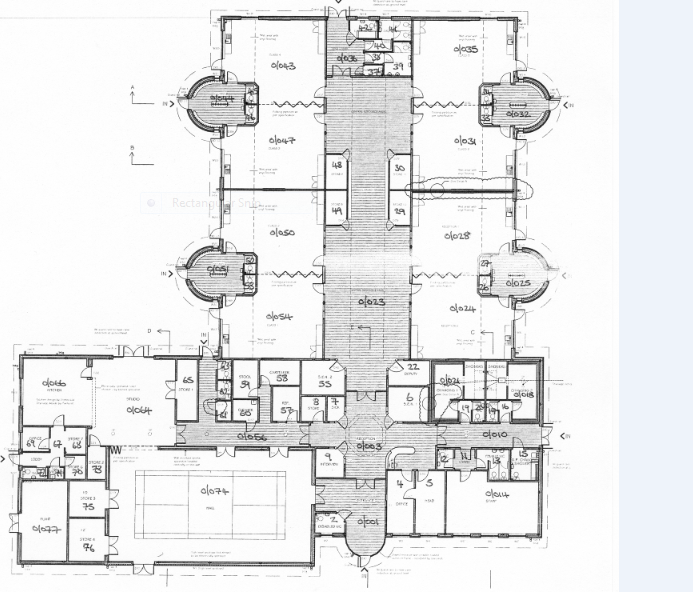 Miss Willis
[Blue]
Mrs Brown
[Orange]
Library
Miss Brown/ Mrs McQuillan [Yellow]
Mrs Derrick
[Green]
Outdoor area
Rainbow Room
Mrs Tallent
[Red]
Mrs Armstrong/Mrs Charlton [Lilac]
Mrs Edwards/ Miss Brown
[Pink]
Mrs Vallely
[Purple]